Shape 2
Shape 1
Shape 3
Shape Three
Shape Four
Shape Two
Shape 2
Shape 1
Shape3
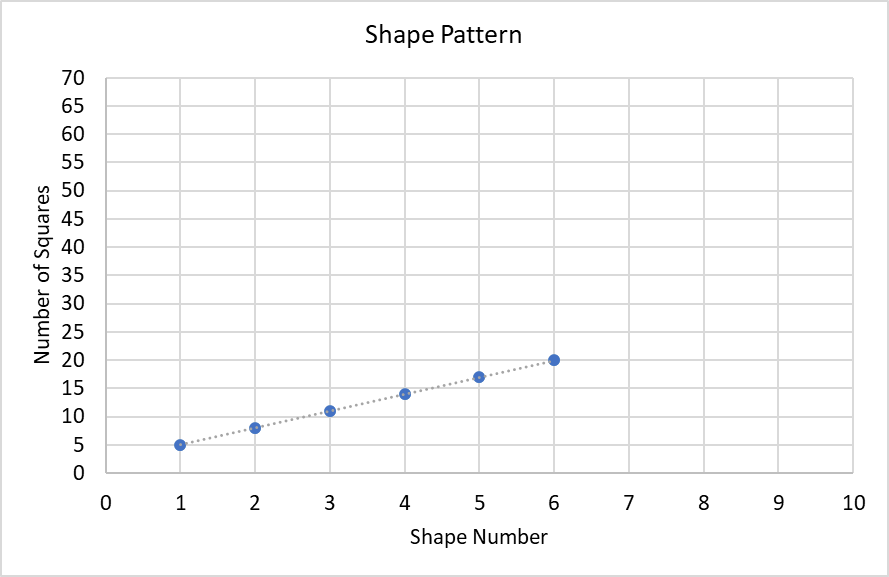 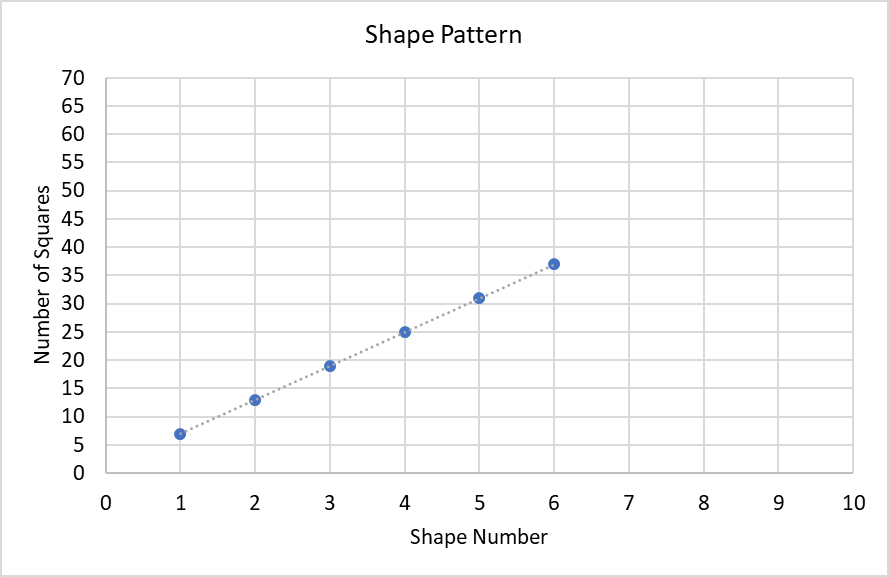 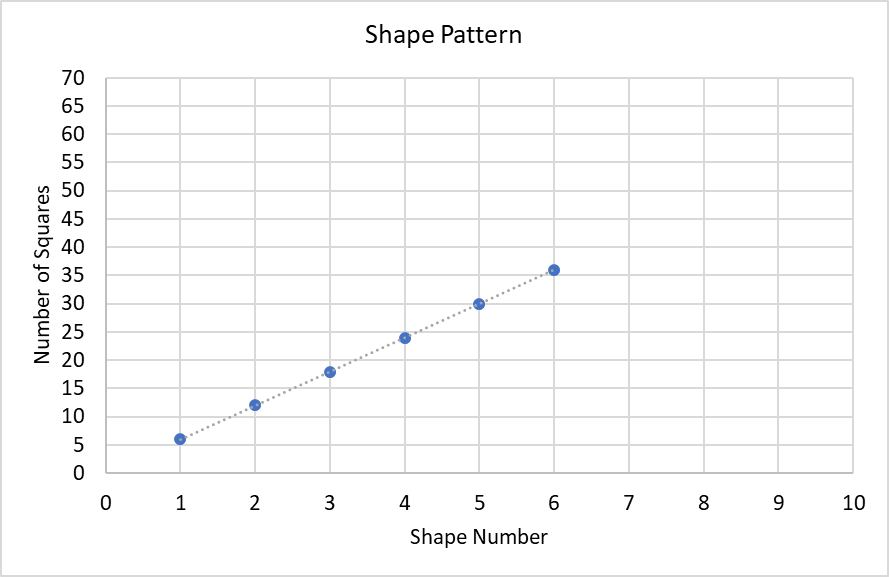